Marine Spatial Data Infrastructure Working Group (MSDIWG) report   South West PacificHydrographic Commission
Overview
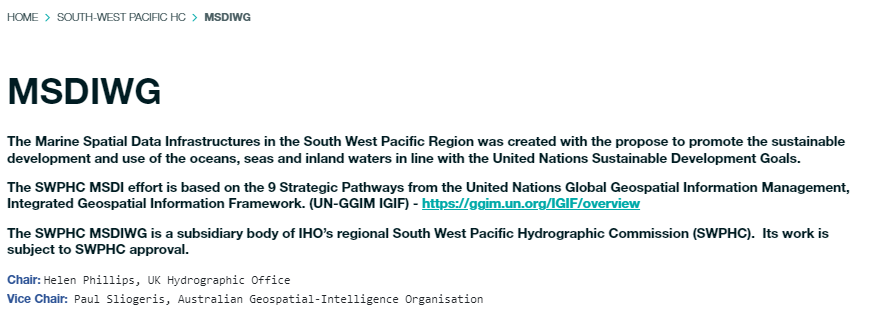 2
[Speaker Notes: The South West Pacific Marine Spatial Data Infrastructure Working Group was established on February 2021 with Paul Silogeris from the Australian Geospatial-Intelligence Organisation as Vice Chair and myself Helen Phillips from the UK Hydrographic Office as Chair. 

Our purpose is to promote the sustainable development and use of the oceans, seas and inland waters in line with the United Nations Sustainable Development Goals.
And our effort is based on the 9 Strategic Pathways from the United Nations Global Geospatial Information Management, Integrated Geospatial Information Framework. (UN-GGIM IGIF)]
Establishing the Working Group
Increased membership and participation
Participating Members: AUS, NZ, US, FR, PNG, Tonga, UK, SPC and IIC Technologies
Quarterly drumbeat
Our 4th Working Group took place 2nd /3rd February 2022
Next Working Group on 25th / 26th May 2022
3
[Speaker Notes: Since the first meeting last year Paul and I have prioritised involving members in how we operate as a group and we have focused on developing engagement, and collaboration amongst members. 
We have had feedback thanking us for creating an inclusive space and it is wonderful how in every session attendees participate fully and frequently ask questions.
We have established a Quarterly drumbeat for the WG sessions, holding 4 sessions within the year, and increased our participation to include members from Southern Ocean Observing System, South Pacific Community, Commonwealth Scientific and Industrial Research Organisation, Geoscience Australia and IIC Technologies. 
We have a desire to engage more nations in the working group and this is something we request your support on. 
Our next Working Group on Wednesday 25th / 26th May 2022 please feel free to contact myself or Paul if you would like to join us.]
Activities progressed this year
Briefings and presentations
Updating the IHO list of SDI Portals, objective to create SWPHC MSDI equivalent
Exploring UNGGIM IGIF and IGIF-H 
Review of IHO Strategic Goals, Targets and SPIs
Developing understanding of IHO Strategic Goals, the SWPHC workplan and how we contribute
Our minutes posted to the SWPHC MSDI WG section of the IHO website
4
[Speaker Notes: Some members have stated the WG is an opportunity to develop their knowledge and they want to learn through practical exercises such that their learning is combined with delivering value for SWPHC.  This is something we have focused on through a series of relevant presentations and open discussions. In the most recent WG we started exploring the SWPHC Workplan and SPIs to develop everyone’s understanding and what we take forwards.  

We feel the SWPHC MSDI WG has a leading role in delivering aspects of the SWPHC Work Plan as presented during SWPHC19.

A highlight of the items we covered this year

A variety of briefings and presentations including: 
From the IHO MSDI Working Group and UNGGIM IGIF Working Groups which took place 
A presentation from IIC on a portal they are building for NIUE to support government projects, on-offshore industry, community interest groups and tourism
An overview of the IGIF training provided by the World Bank Group in October and we are requesting this is made available again to SWPHC members
 
We progressed our long term action to review and update the IHO list of SDI portals with the aim that we will create a SWPHC equivalent.  New Zealand, Australia, US and UK have all provided updates to the central IHO SDI portal list.   
 
Explored how we will take forwards aspects of the SWPHC work programme specifically for target 2.3 (Apply UN shared guiding principles for geospatial information management to ensure interoperability and extended use of hydrographic data in combination with other marine-related data.) 
To help members with this we arranged for an introduction to IGIF-Hydro from John Nyberg with the aim of developing awareness of IGIF and generate thought for how we contribute.
 
We also undertook a review of the IHO Goals, Targets and SPI’s to build members understanding of the IHO Strategic Plan, the Goals and how we fit with the SWPHC Workplan. 
 
For further information our minutes have been saved to the SWPHC MSDI WG section of the IHO website]
What next
Defining the MSDI WG activities from SWPHC Workplan, our top priorities are:
Adoption and implementation of UN GGIM-IGIF-H 
Engage with regional organisations to encourage Coastal States to share data within the region and adopt open data policies
develop “value propositions” for MSDI
Annual review of ToR
5
[Speaker Notes: After a year of operating our Terms of Reference will be reviewed and updated to reflect our additional participants and established quarterly frequency. 

Following on from the IGIF-H presentation and the review of SWPHC Workplan SPI’s we will develop definitions of the activities allocated to the MSDI WG in the SWPHC Work Plan to help clarify what we need to focus on. 

We will continue to promote member states to join the MSDI WG – valuing the inclusive participative environment 

MSDI WG activities from SWPHC Workplan, our top priorities are: 
Adoption and implementation of UN GGIM-IGIF-H MSDIWG, Coastal states 2022 onwards
Engage with regional organisations to encourage Coastal States to share data within the region and adopt open data policies
Collaborate with regional bodies and coastal states to develop and promote a "data value proposition" and share within the region.]
IHO MSDIWG are invited to
Note the report
Encourage member nations to join and participate in future meetings of the SWPHC MSDIWG
6